Trigonometrie im allgemeinen DreieckTangens am Einheitskreis
Erinnerung: Sinus und Cosinus am Einheitskreis
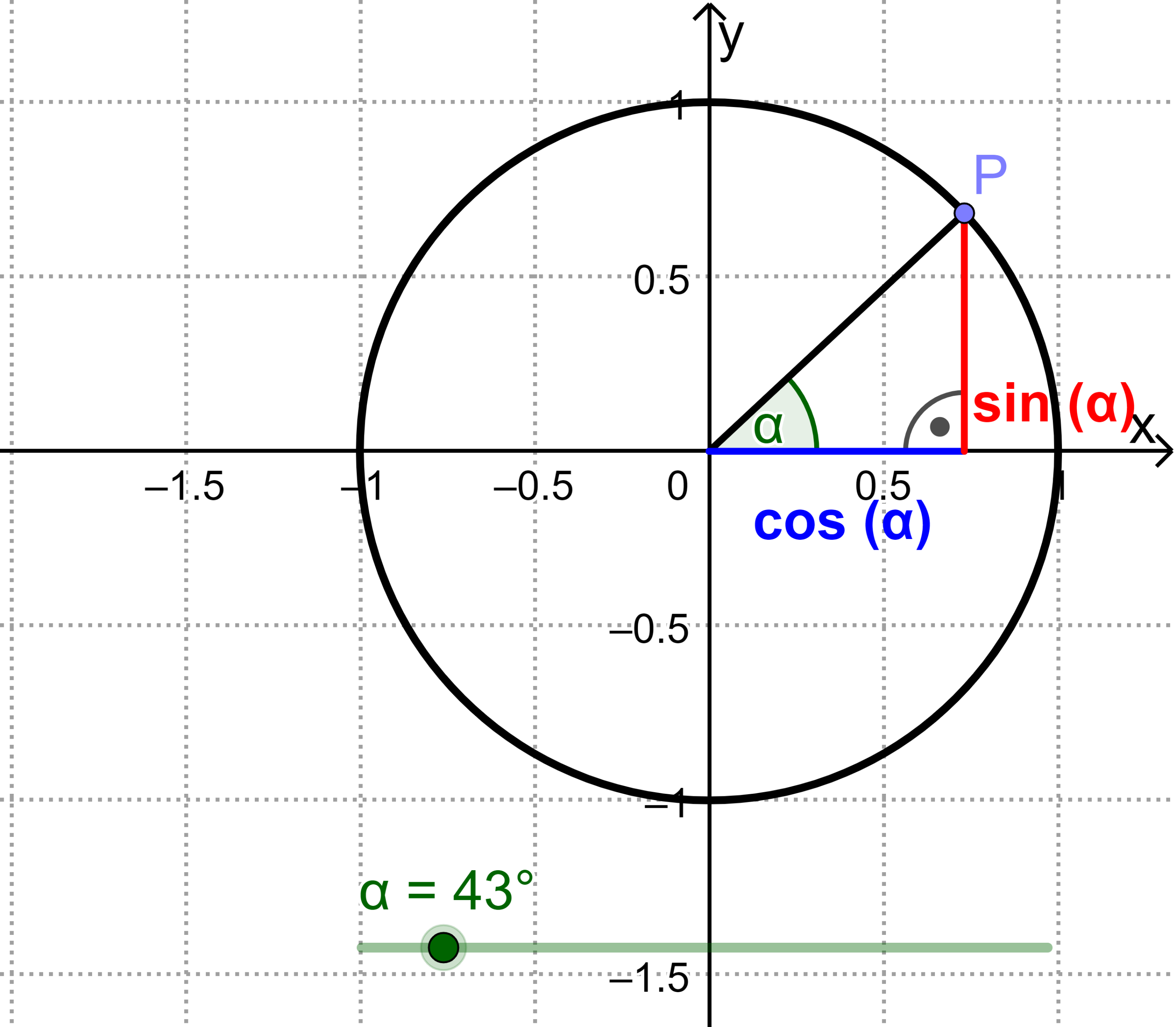 Tangens am Einheitskreis
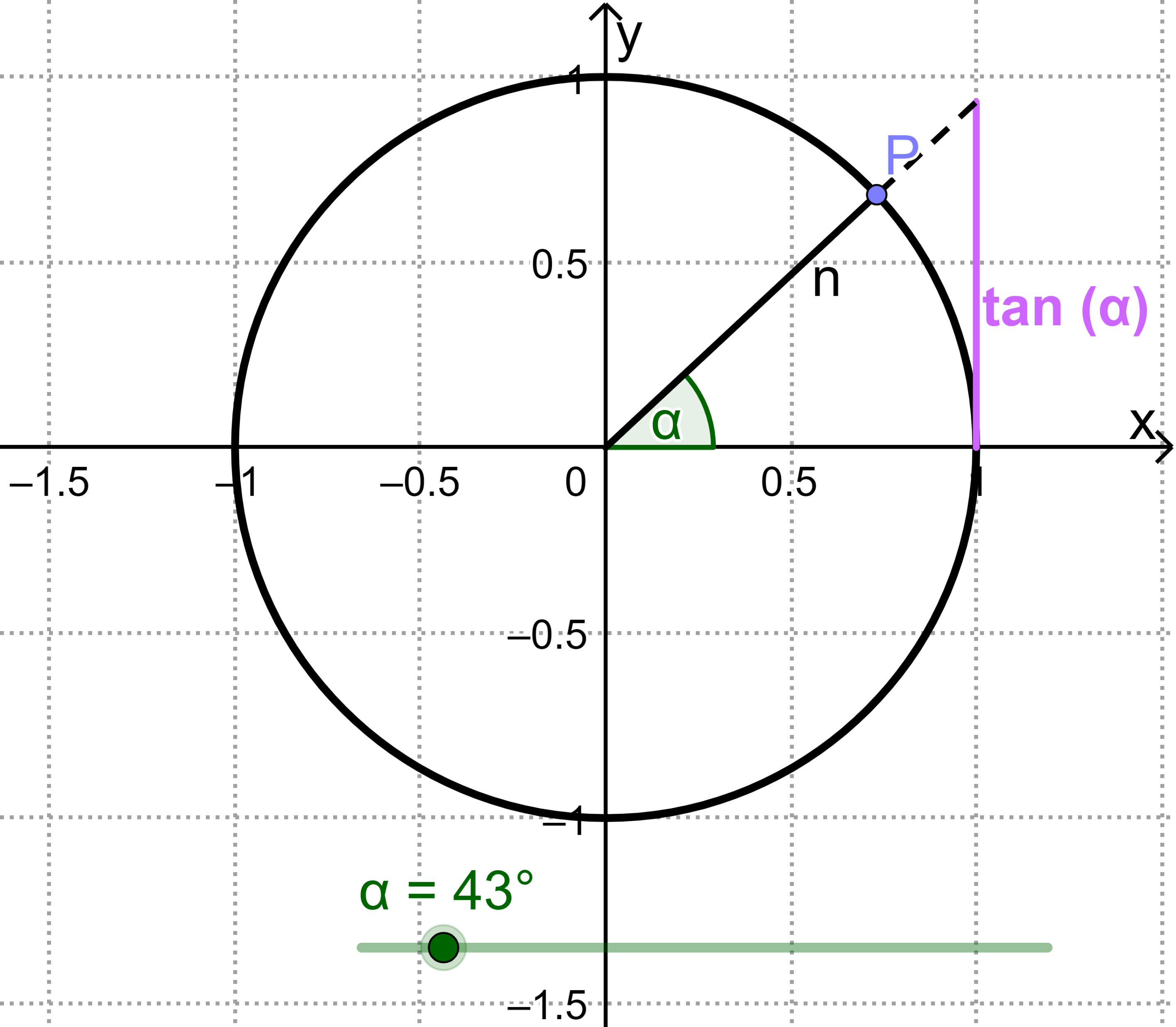 GeoGebra TANGENS